University Astronomy
Professor Don Figer
The Interstellar Medium
1
Aims and outline for this lecture
describe components of the interstellar medium 
explain the source and effects of extinction
2
components of the ism
3
The ISM
The ISM is the interstellar medium, also known as “the stuff between the stars.”
It contains atoms and molecules in the form of gas and grains of dust. 
“Gas” refers to single atoms and molecules. 
“Dust” refers to conglomerations of atoms/molecules in particles that are hundreds/thousands of nm in size.
By mass, there is 100 times more gas than dust.
The material varies in density with the densest parts representing gas/dust clouds.
The temperature and ionization states of the material depend on the local photon radiation field and matter-matter collisions.
4
The Stuff Between Stars
Space isn’t empty, but is nearly so.
All the interstellar gas and dust in a volume the size of the Earth only yields enough matter to make a pair of dice.
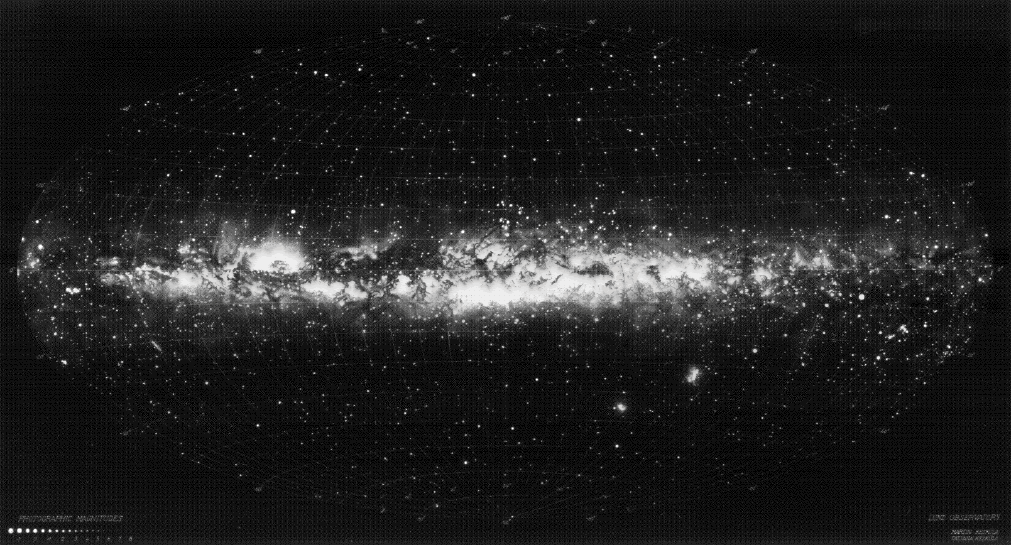 5
Gas and Dust
Gas is atoms and small molecules, mostly hydrogen and helium for the atoms, and mostly H2 and CO for the molecules.
Dust is more like soot or smoke, larger clumps of particles.
Dust absorbs light and reddens light that gets through.
6
Nebulae
Nebula is a general term used for fuzzy objects in the sky.
The term was used to name things that we now know are actually galaxies and star clusters, so we no longer use this word for those objects.
We continue to use the word to describe gas/dust that reflects or emits radiation.
Emission nebula: glows, due to hot stars
Reflection nebula: light from star bounces off of cloud particles
Nebulae are clear evidence that gas and dust exists.
7
Emission Nebulae
Emission nebulae emit their own light.
The emission can come from bound-bound transitions as electrons recombine and cascade to lower energy levels. This means that the electrons were ionized initially, telling us that there is an ionizing source (hot star) nearby.
The emission can also be in the form of blackbody radiation from warm dust. 
Line emission is evidence of the existence of gas.
Blackbody radiation is evidence of the existence of dust.
8
M17 Emission Nebula
9
Reflection Nebulae
Reflection nebulae appear to emit light, but they actually reflect light from a nearby source.
The spectrum of the reflected light is the same as the spectrum of the source.
Dust in the nebula provides the reflective surfaces.
Reflection nebulae are evidence of the existence of dust.
10
Molecular Clouds
Molecular clouds contain molecular gas and dust.
They can sometimes be seen because they are blocking background light.
Some of the clouds are dense enough to fragment and collapse into stars.
They also emit radiation, such as molecular lines and blackbody continuum radiation.
The molecular lines are evidence of gas.
The blackbody radiation is evidence of dust.
11
Barnard 68
12
Horsehead Nebula
13
Photoionization
There is a strong interaction between the nebula and the stars within it.
The fuzzy areas near the pillars are due to photoevaporation.
The Eagle Nebula (Pillars of Creation) and the Lagoon Nebula (M8) are shown on the right.
14
Pillars of Creation Closeup
15
extinction
16
Proof of Dust
The existence of dust was controversial until ~100 years ago.
William Herschel showed that star counts were fewer in some directions.
Barnard’s images (B68!) showed reduction in star counts.
Trumpler conclusively demonstrated interstellar absorption by observing star clusters and estimated 2 mag/kpc in V-band.
Starlight is polarized in regions of high extinction with one polarization state selectively removed by scattering from small elongated conducting or dielectric particles aligned in the Galactic magnetic field. 
Reflection nebulae contain dust.
Dust absorbs light, and this is called “extinction.”
17
Extinction
Why are sunsets red?
Light is absorbed or scattered by objects the same size or smaller than its wavelength.
Whenever there is a lot of dust between you and the Sun, the blue light is absorbed or scattered leaving the only the red light.
Dust grains have a size approximately equal to a wavelength of blue light.
Dust clouds:
Opaque to blue light (UV, X-rays)
Transparent to red light (IR, radio)
Dust is in space. When it absorbs/scatters light, one calls that “extinction.” Think about something “extinguishing” light.
18
Extinction by Dust: Wavelength Dependence
19
[Speaker Notes: Blue light scatters more strongly than red light.]
Extinction by Dust: Wavelength Dependence
20
Extinction vs. l
Extinction increases at shorter wavelengths.
The bump at 220 nm is due to carbon dust grains.
There are bumps near 10 mm due to silicate (SiOx molecules).
21
[Speaker Notes: Dust will tend to redden a spectral energy distribution from a star.]
Extinction
Extinction is often symbolized with the letter “A” and can be expressed in magnitudes. For instance, an extinction of 5 magnitudes (A=5) would reduce flux by 100 times.
It is a function of wavelength and is bigger for shorter wavelengths. Al symbolizes extinction at a wavelength of l.
mobs,l=m0,l+Al, where m0 is called the “dereddened” magnitude, and Al=-2.5log(Fl/Fl,0).
The distance modulus, m-M needs to be modified to account for extinction when using the apparent “reddened” magnitude.
mobs,l-Ml=5log(d)-5+Al
Without taking account of the extinction, one will mistakenly calculate distances that are too far compared to the real distances (as was done by Shapley).
22
Extinction and Optical Depth
23
Extinction Effect on Spectrum
24
[Speaker Notes: Dust will tend to redden a spectral energy distribution from a star.]
Color Excess (16.1.2)
The color excess is written as E(l1-l2), where the lambda symbols are often replaced by the filter names.
It represents the component of color for a star that is due to the reddening effects of extinction by dust.
E(B-V)=(mB-mV) -(mB,0-mV,0)=(mB-mB,0)-(mV-mV,0)=AB-AV. Recall that “B” is the blue filter, centered near 440 nm and “V” is the visible light filter, centered near 550 nm. 
This quantity is useful for estimating extinction.
To calculate it, one must know the intrinsic colors, (mB,0-mV,0), of an object. 
This is possible if one knows the spectral type of the star. 
Once one has the color excess, it is possible to estimate the absolute value of the extinction at any wavelength, assuming an appropriate extinction law.
25
Extinction Law
The extinction law describes the amount of extinction as a function of wavelength.
It is often expressed as a power law as a function of wavelength, l.
Extinction decreases at longer wavelengths, given that the power law has a negative exponent.
It is generally the same in all directions.
26
Example Calculating Extinction
Imagine that we observe star near the Galactic Center and find H=14 and K=12. Remember that H is shorthand for mH.
We take a spectrum and find that it is an O-star. 
We look up the intrinsic color of an O-star in H-K and find that it is (H-K)0=-0.05. Remember that (H-K)0 is shorthand for (mH,0-mK,0).
So, E(H-K)=(H-K)-(H-K)0=14-12- -0.05=2.05.
27
Silicates and Ices in Interstellar Medium: W3
28
[Speaker Notes: Complete 2.4-25 um SWS flux spectrum of W33A. The observations were made in mode S01 (speed 4) with a resolving power of  500 1000. The principal identified and unidentified spectral features are labelled. Detections of NH3 and CH3OH features near 10  m are reported in § 4. 

http://www.journals.uchicago.edu/ApJ/journal/issues/ApJ/v536n1/50933/50933.html]
Properties of Dust Grains
29